Implementation of „energy change agents“ in German municipalities
26.11.2014
Final Transnational ConferenceWroclaw
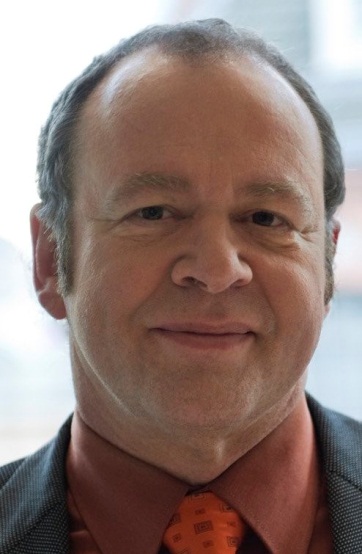 Arno ScheerChange agent, COMMUNITY OF Niestetal
26.11.2014
Final Transnational ConferenceWroclaw
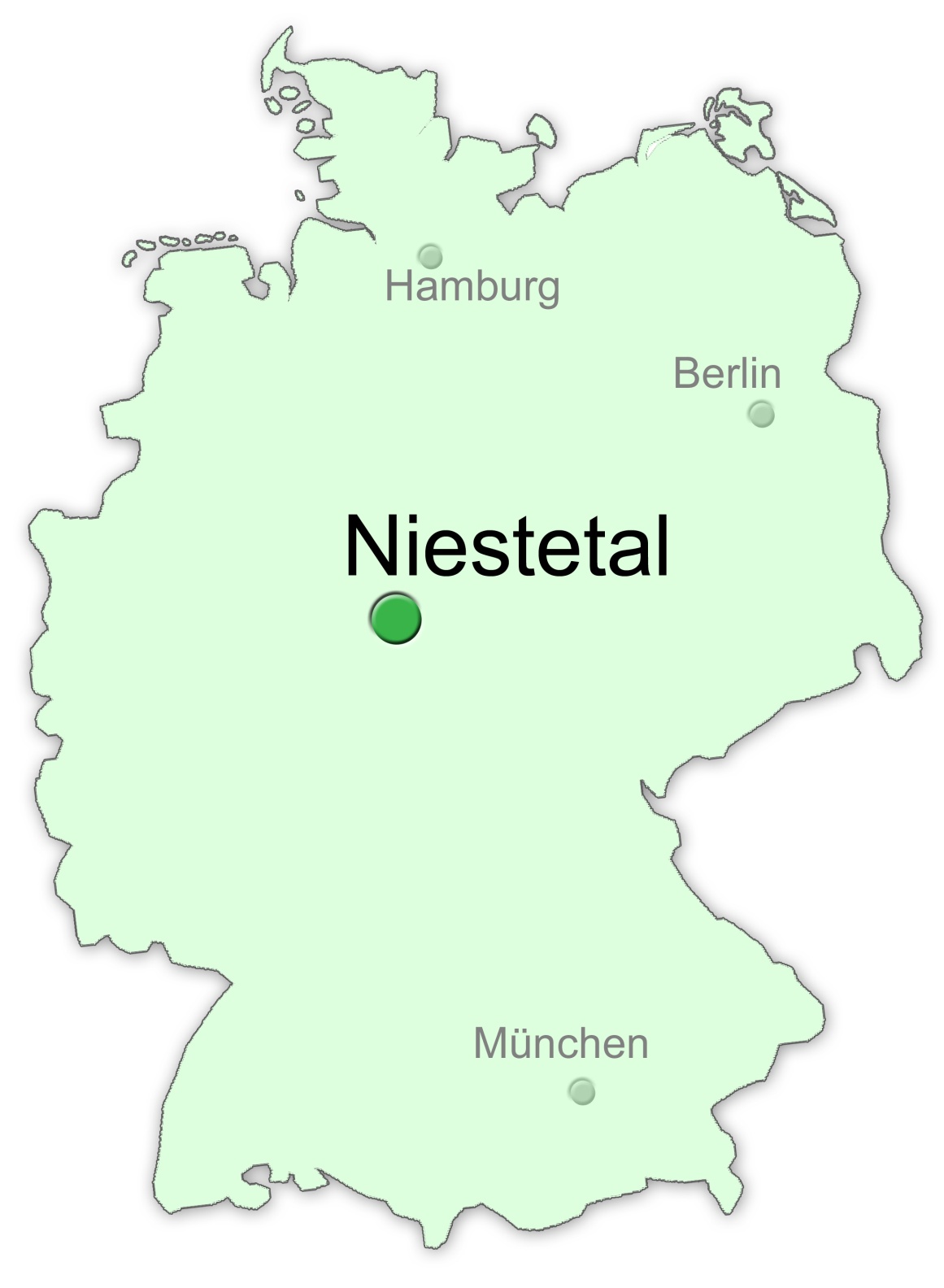 Community of Niestetal
About 10.600 inhabitants
Area: 2,215 acres
2  districts
26.11.2014
Final Transnational ConferenceWroclaw
Results of the Climate Protection Concept 2009Annual energy demand in the community of Niestetal: 412 Gigawatt/h
26.11.2014
Final Transnational ConferenceWroclaw
[Speaker Notes: Die Sektoren Ernährung und Konsum sind wenig beeinflussbar, Mobilität wurde bislang ausgeklammert.]
Derived destinations from the Climate Action Plan
Sustainable contribution to climate protection
Possible influence on energy prices
Independence from fossil fuels and nuclear power
Overall objective: CO2-neutral until 2035
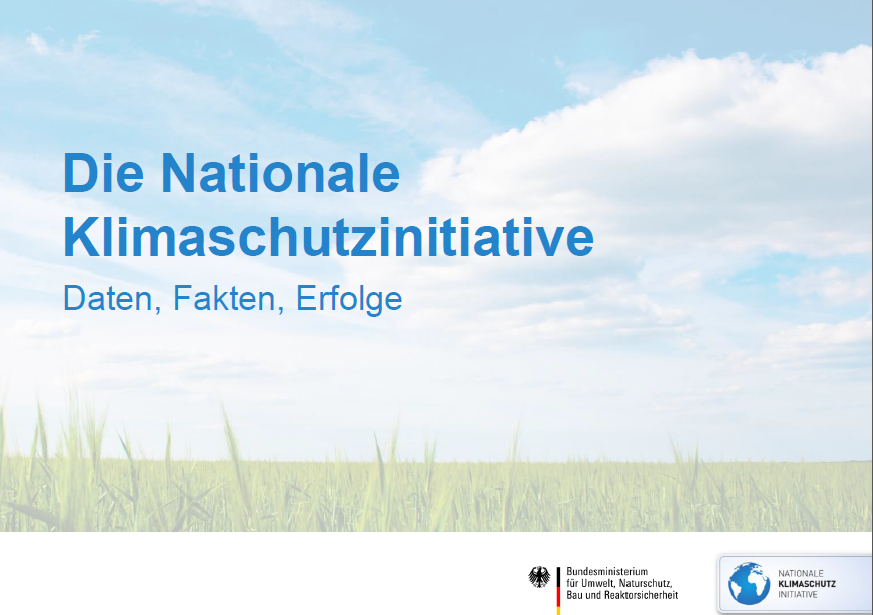 National Climate Initiative
Source:
26.11.2014
Final Transnational ConferenceWroclaw
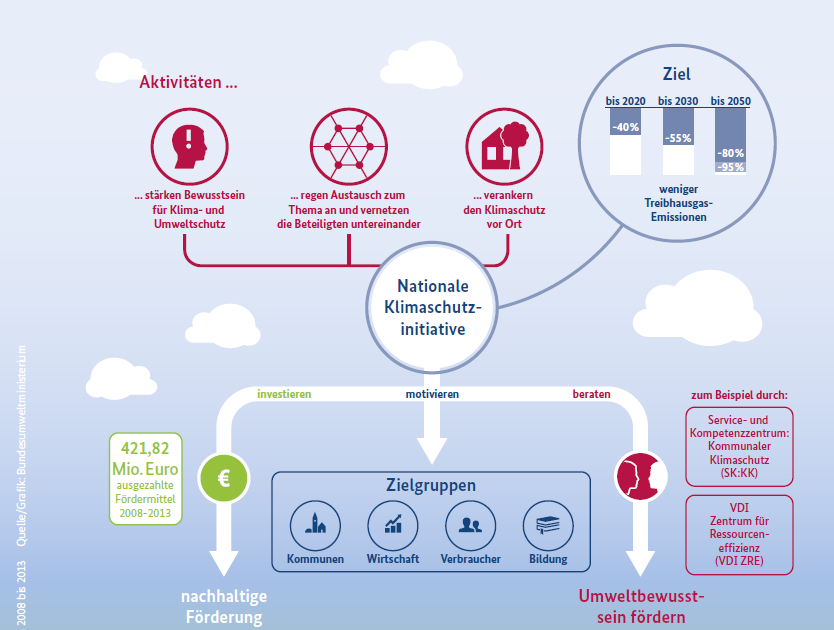 the aim
activities …
less green-house gases
strenghten awareness
… anchoring of climate    change locally
… networking
National Climate Initiative
consulting
motivating
investing
disbursed support
target groups
communities
economy
consumer
education
promotion ofsustainable funding
promote environ-mental awareness
26.11.2014
Final Transnational ConferenceWroclaw
Funding programms from the german government
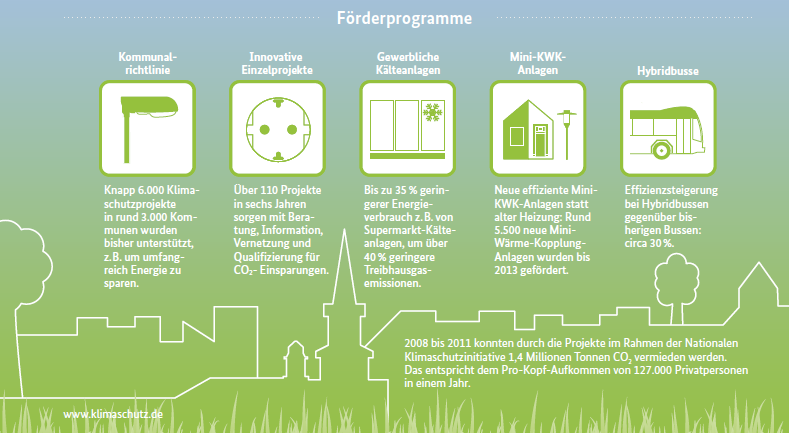 Funding programms
municipal council directive
Innovative indivi-dual projects
commercialrefrigeration
mini-CHP-plants
hybridbusses
26.11.2014
Final Transnational ConferenceWroclaw
leverage effect
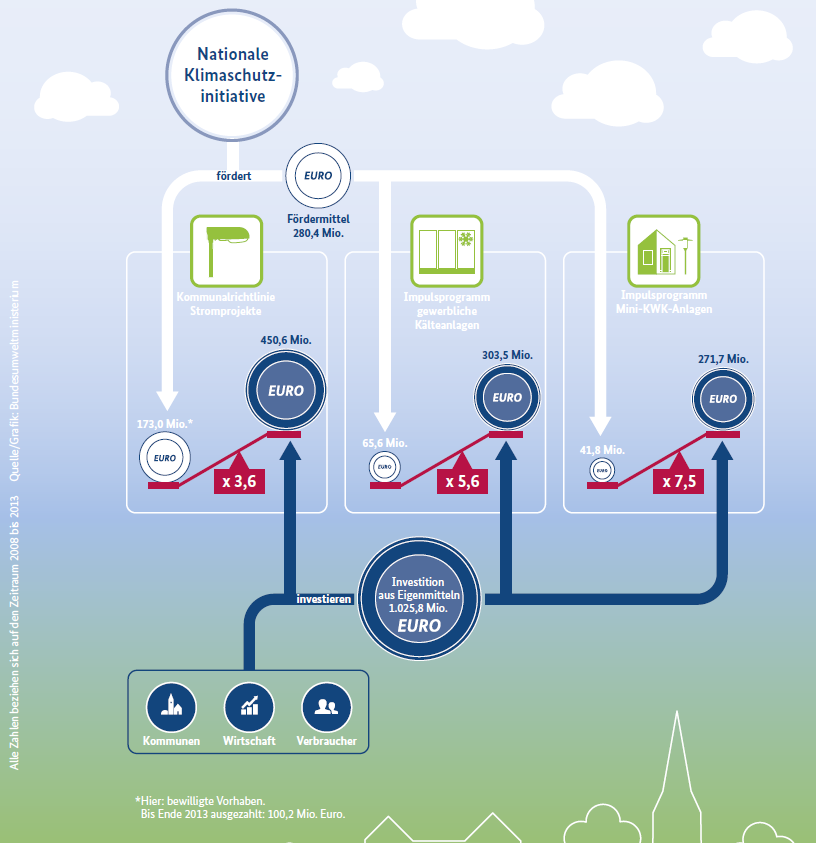 promotes
investing level
funding level
invested
26.11.2014
Final Transnational ConferenceWroclaw
[Speaker Notes: The experiences from the years 2008-2013 shows:
The fundings sets a process in motion by an leverage effect; so that the real investion is an level higher than the fundings, the factor is about 3.5 to 7.5 times higher]
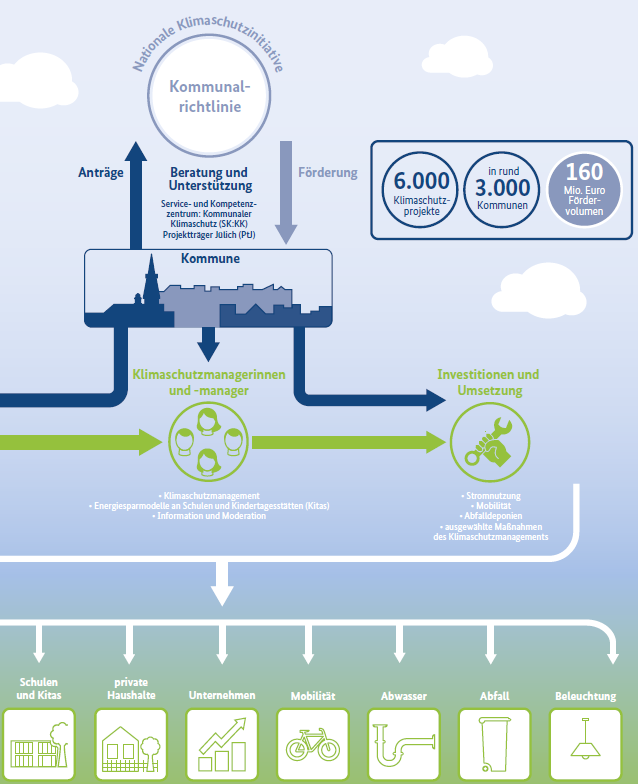 national climate initiative
municipal council directive
consulting support
applications
funding
municipalities
investment and implementation
energy change agents
26.11.2014
Final Transnational ConferenceWroclaw
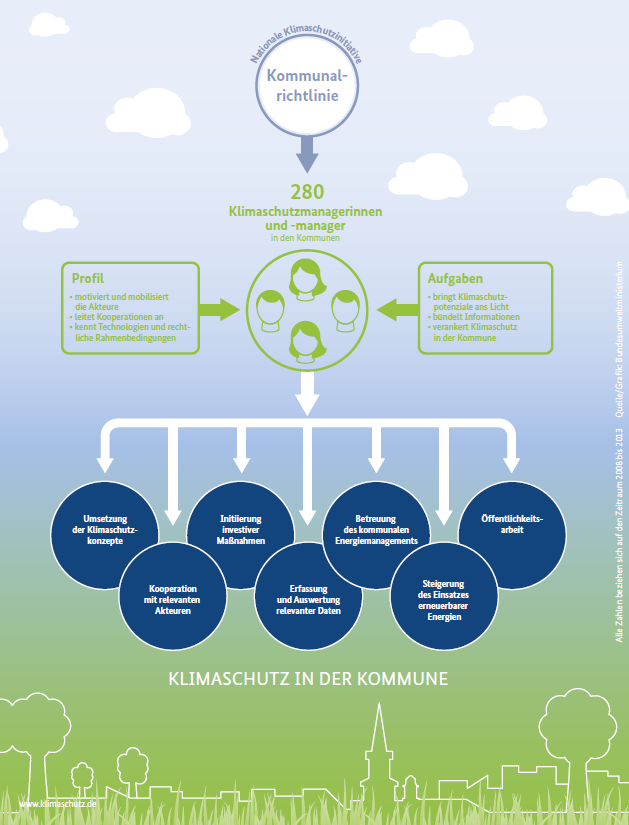 national climate initiative
Municipal councildirective
energy change agents
task fields:
care of the 
municipal energy 
management
implementation 
of the climate 
protection concepts
initiation investing 
measures
public relation
increasing the use of renewable energies
acquisition and 
evaluation of 
relevant data
cooperation with 
relevant actors
26.11.2014
Final Transnational ConferenceWroclaw
[Speaker Notes: Well, the task fields are very wide: they had to do marketing, write speeches , be a Public Speaker or moderator, be an budget expert, psychologist, everyday companion for the elderly and so on. A collegue of mine said it in a speech, it will be about 20 professions, we had to do, every day.]
Actions taken:      some examples from Niestetal
Setting an change agent in December 2011
First time samples datas of public properties to get an overview in order to receive a plan
Insertion of a support program for climate protection: Building renovation and new construction as well as solar thermal
Supporting installation of RES
Establishment of a civil-energy cooperative
Repurchase of the electricity and gas grid
Inserting a district manager for energy-efficient urban redevelopment in the next year
Public properties
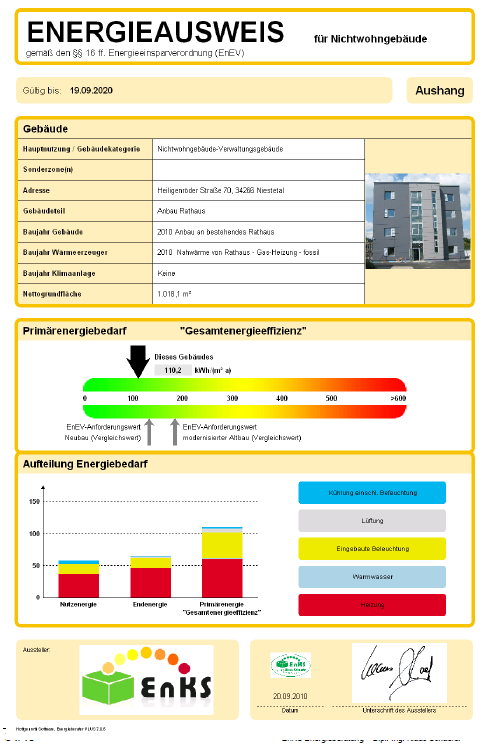 working at the energy efficiency of public buildings:e.g. renovated major hall
Public procurement:e.g. vehicles for the administratione.g. green ITe.g. office supplies
26.11.2014
Delegation Slowenien
Insertion of a support program for climate protection
Criterias:

Energy efficiency
Use of renewable energy sources
Sustainable building materials
Technical conditions
26.11.2014
Delegation Slowenien
Results of the funding program
26.11.2014
Delegation Slowenien
Insertion of a support program for climate protection results after 2,75 years
Partial renovations in > 8% of the buildings (3%/year) = 234 buildings
Funding of 32 new efficient houses
approximately 360,000 euros in grants use of the community
Costs app. 460 € / t CO2 saving  (for 20 years = 23 € / t CO2 saving per year)
regional value about 2 times by getting several taxes for 1-3 years
approximately 4.1 million Euros investment of the residents (ratio 1:11)
26.11.2014
Delegation Slowenien
Establishment of a civil-energy cooperative
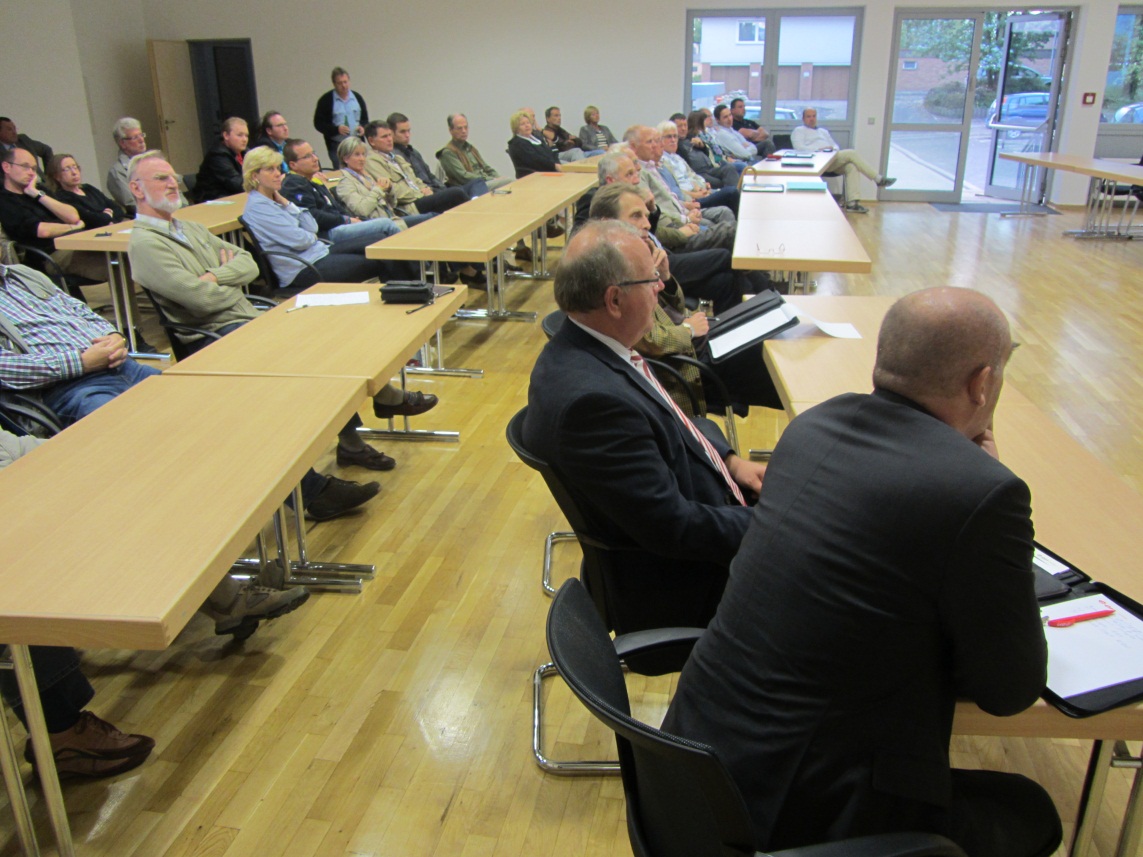 Coordinating 3 workinggroups from 8/2012 to 3/2013
Establishment in 5/2013
26.11.2014
Delegation Slowenien
Transfer of pv-plants to the mayors
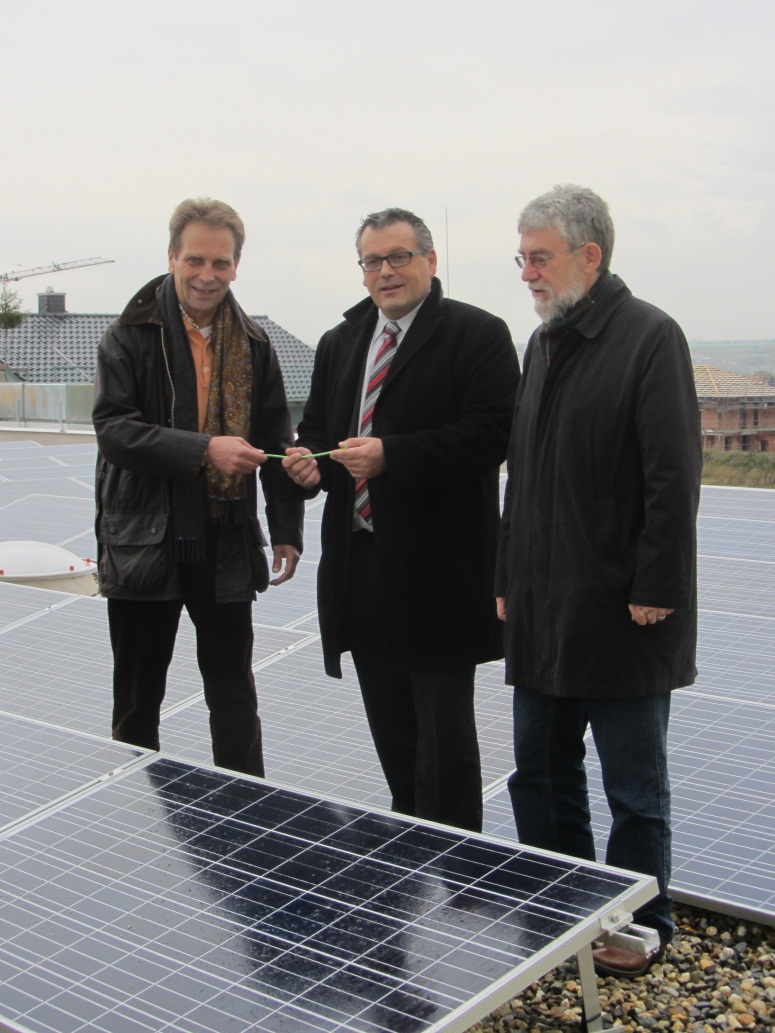 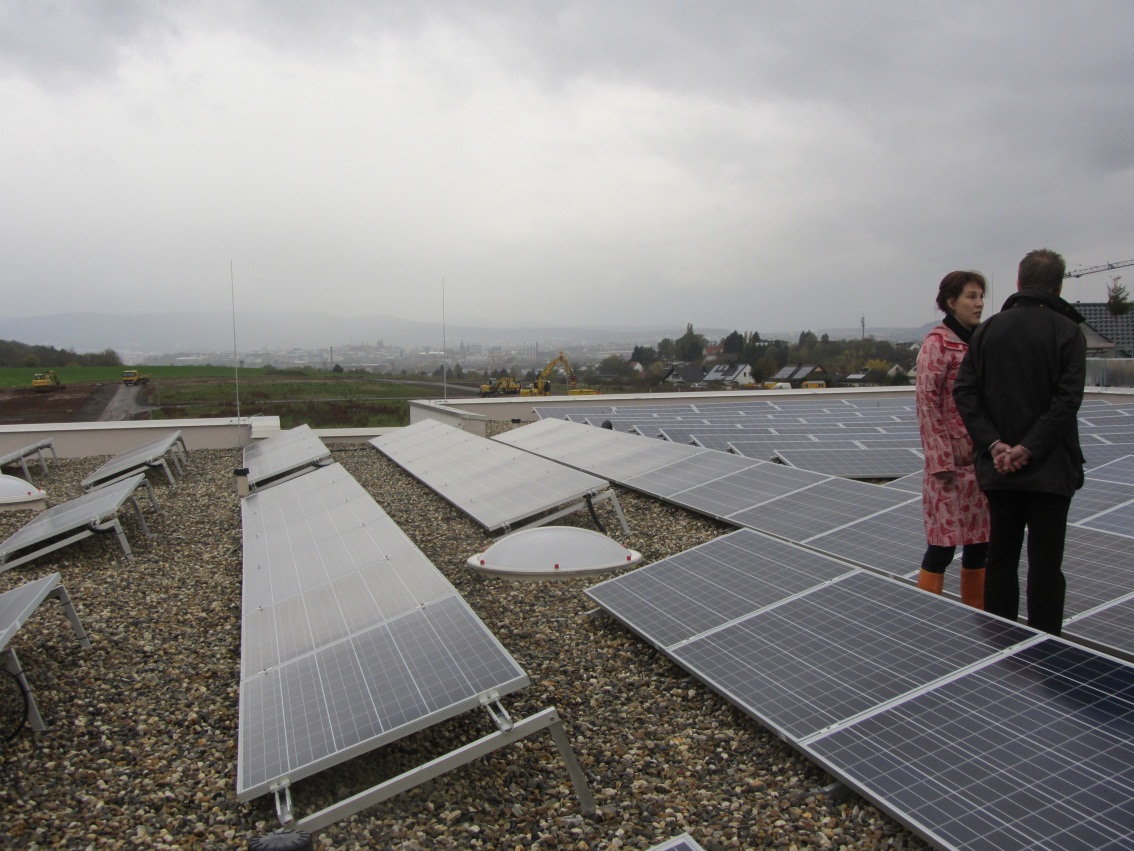 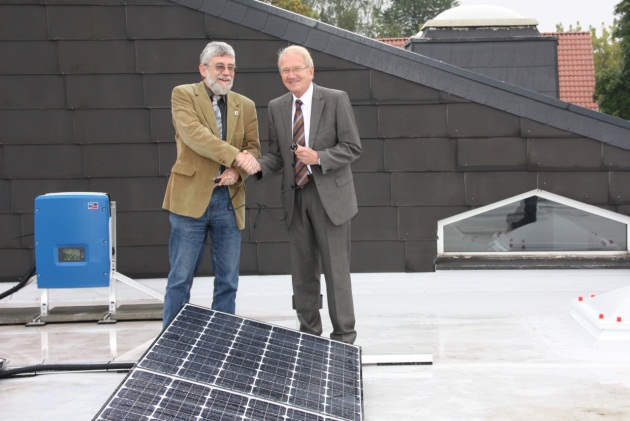 26.11.2014
Final Transnational ConferenceWroclaw
Soft facts of change agents
the citizen need a face, a contact
they know just a little bit on the subject, are unable to cope
they need someone who guides them and take them by the hand in the literal sense
they guide them through the different steps, one after the other
for this they will be loved and there is a very good word-of-mouth - propaganda
they need someone to interconnect possible actors, just to get in action 
Conclusion:the change agent must be loyalty, integrity, reliable and independent of commercial interests
26.11.2014
Final Transnational ConferenceWroclaw
Thanks a lot for your attention!
www.klimaschutz-niestetal.de